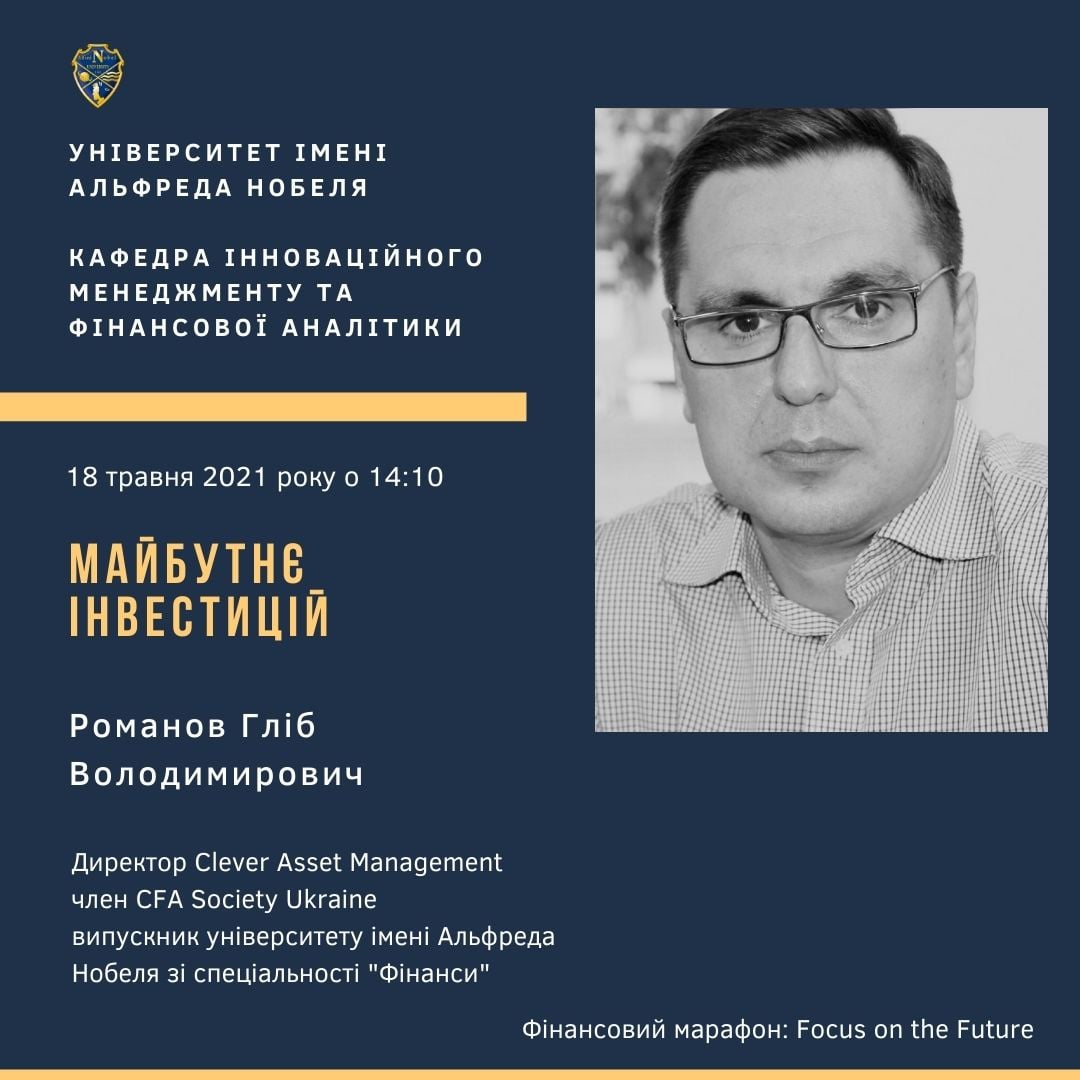 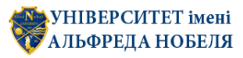 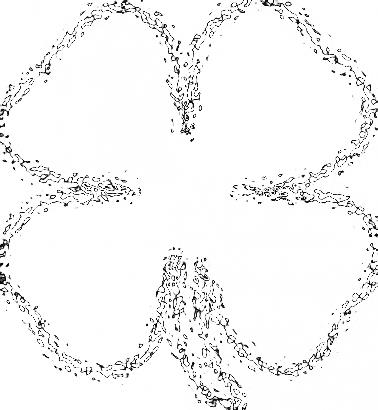 БУДУЩЕЕ ИНВЕСТИЦИЙ
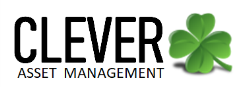 КЛИЕНТЫ
БУДУЩЕГО
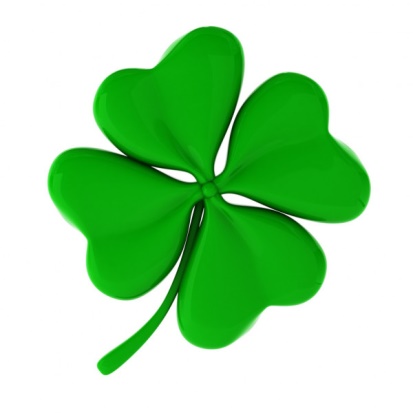 Generation
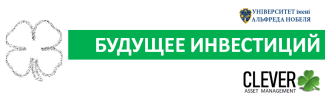 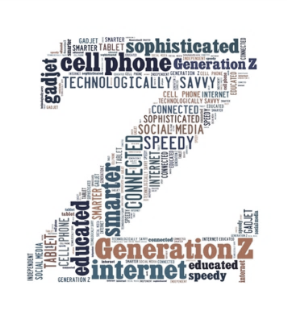 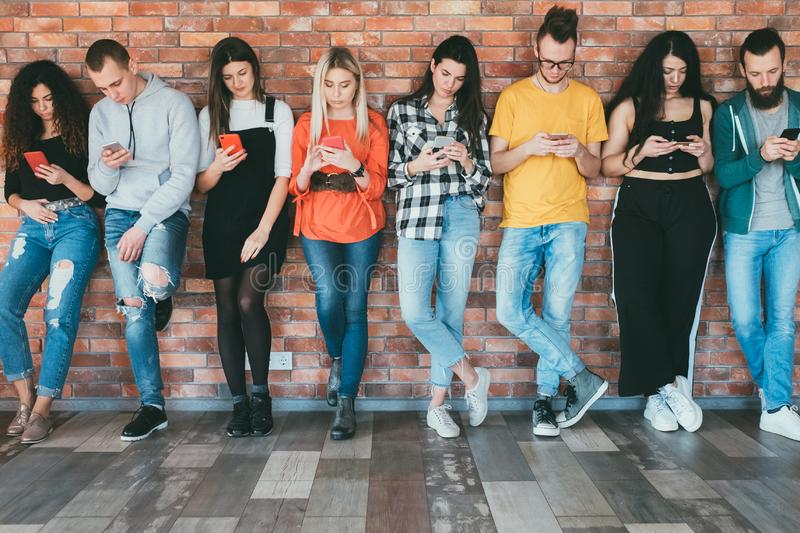 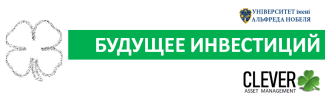 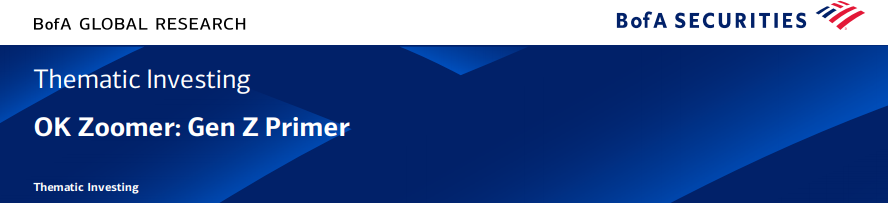 2,5 млрд. молодых людей, родившихся между 1996 и 2016.

На сегодня,  их состояние составляет $7 трлн.

Самые большие рынки – США, Китай, Индия, Япония, Германия, Англия и Франция.
Они никогда не знали жизни без Google. 

40% предпочитают проводить время с друзьями виртуально, чем в реальной жизни 

Поколение Z проведет почти 6 лет своей жизни в социальных сетях.
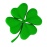 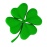 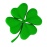 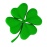 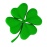 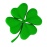 НЕ УЗНАЛИ? ТОГДА ЕЩЕ ФАКТЫ!
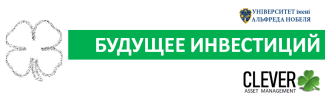 9 из 10 представителей поколения Z считают, что телефон уместен в ванной, а 36% считают уместным пользоваться им в религиозных местах.

 Молодые люди сегодня в 5 раз охотнее делятся своей одеждой и в 2 раза чаще делятся своей зубной щеткой, чем своим смартфоном, со своими друзьями.

Более половины подростков признаются, что им комфортнее  сидеть в тишине в своих телефонах, чем проводить время со своими друзьями

Кликтивисты: 72% представителей поколения Z считают, что они являются частью общественного движения,  даже если они участвуют только в социальных сетях.
58% представителей поколения Z заявили, что не могут оставаться без доступа в Интернет более  4 х часов, прежде чем им станет неудобно.


Молодые хирурги теряют способность зашивать пациентов, потому что проводят слишком много времени, проводя пальцем по экранам смартфонов

Поколение Z – первое поколение, в рационе большинства которого есть ограничения на мясо и алкоголь.

Поколение Z имеет меньшую продолжительность концентрации внимания чем золотые рыбки - 8 секунд.
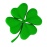 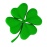 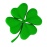 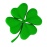 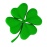 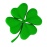 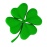 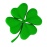 ГЕОГРАФИЯ
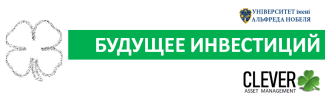 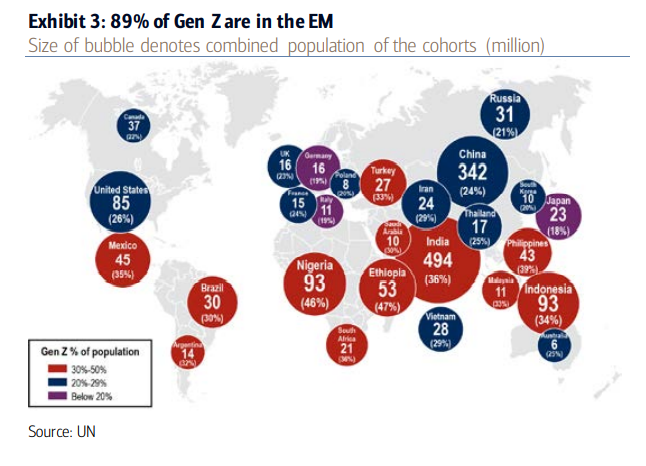 UKRAINE – 17%
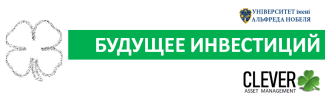 .
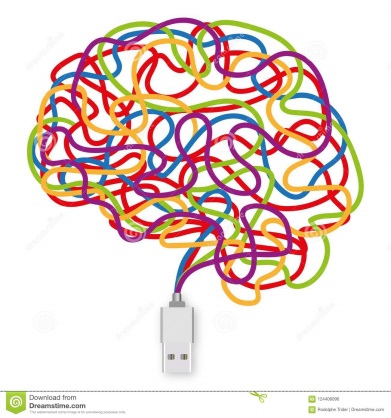 Gen Z - это поколение онлайн!
Технологии: от радикальной честности Миллениалов к осторожному воспитанию поколения Z

Поколение Z зависит от технологий и является цифровым аборигеном, однако, в отличие от миллениалов, которые готовы делиться всем, это не означает, что поколение Z также открыто для всего, что связано с технологиями!
50% 
из них находятся в сети  «почти постоянно», 
25% 
из них проводят >10 часов в день в своих телефонах.
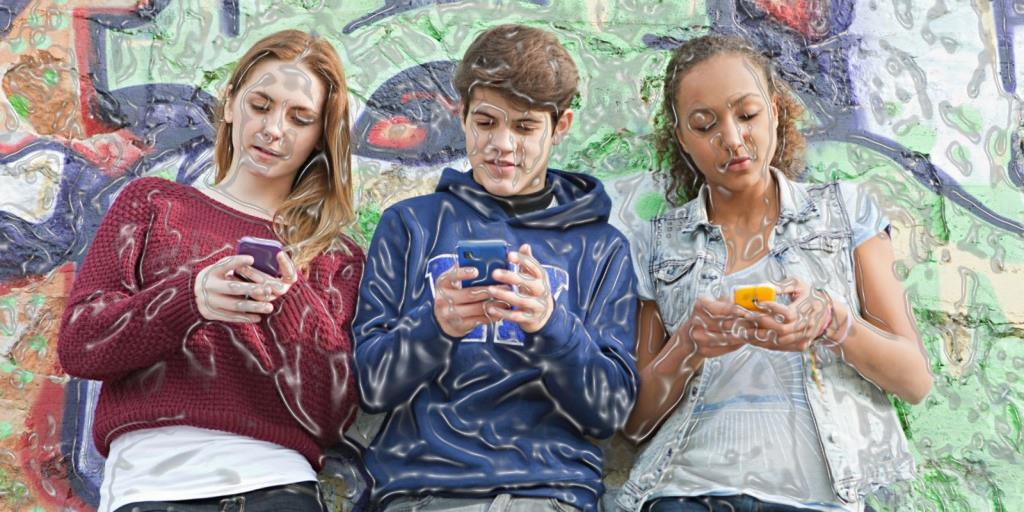 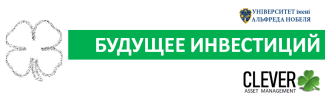 Поколение Z смотрит больше киберспорта, чем традиционные виды спорта.

Только 26% людей младше 18 смотрят телевизор против 45% миллениалов. 

Что будет способствовать более быстрому переходу к потреблению потокового видео и музыки.
.
Big Tech Platforms


40% представителей поколения Z предпочитают общаться с друзьями онлайн, а не лично.
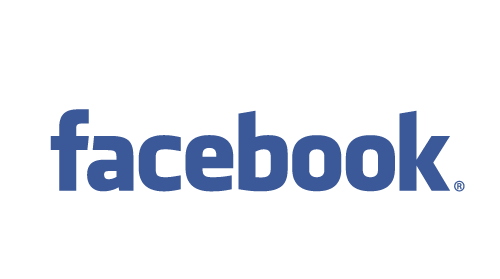 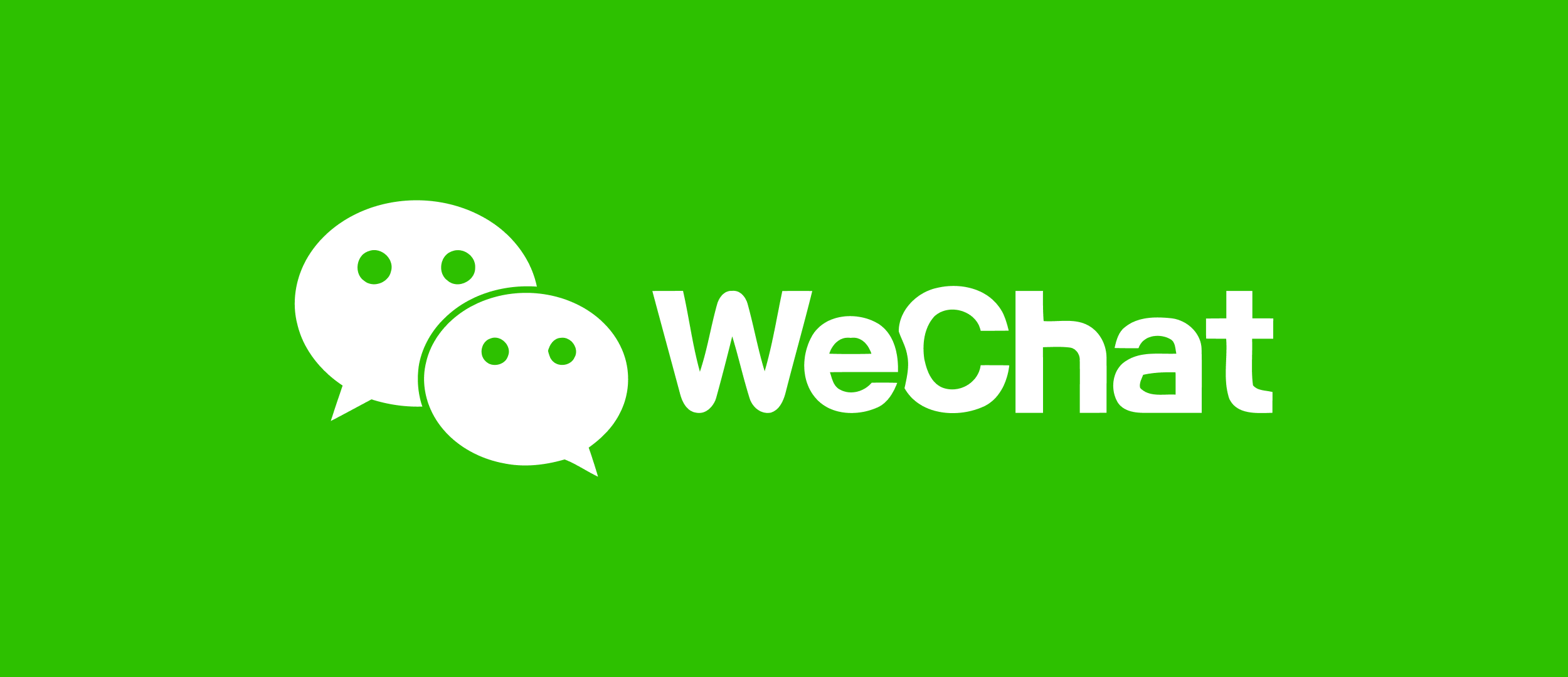 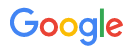 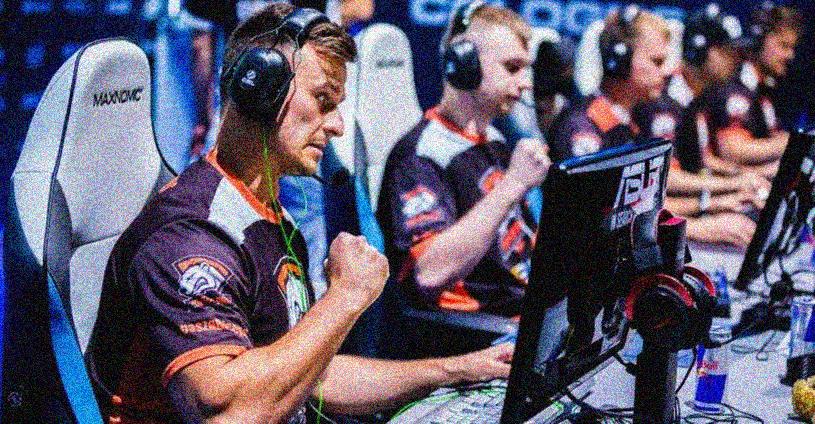 ФИНАНСЫ
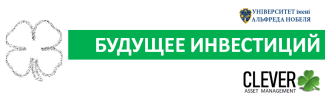 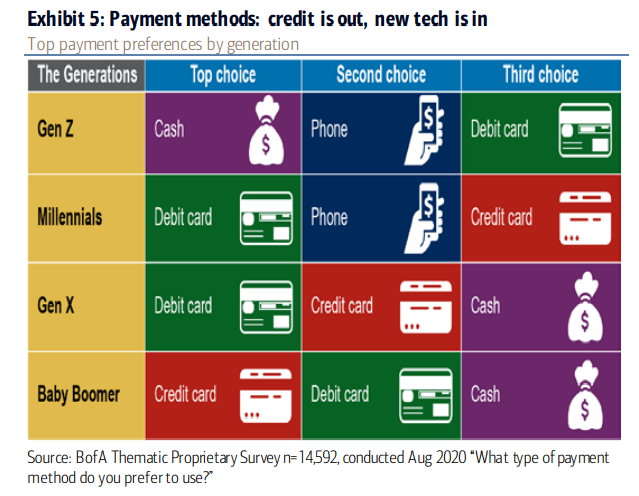 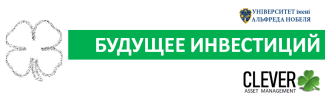 КТО СЛЕДУЮЩИЙ?
не запомнит вирус или связанные с ним ограничения; 

будет знать что деньги можно получить от государства беспрлатно, потенциально открывающих путь для всеобщего базового дохода и доступа к здравоохранению;

будет чувствовать влияние Covid еще долго после окончания пандемии с точки зрения того, как они доверяют и демонстрируют близость - их учат не обниматься, не пожимать руки и даже не играть в группах.

Виртуальная посещаемость будет такой же приемлемой, как и личное присутствие на всех мероприятиях, от классных комнат до шоу талантов и даже семейных
встреч.
Поколение C(ovid)
Поколение C не сможет жить без технологий во всех аспектах своей жизни:

виртуальные онлайн-преподаватели обеспечат индивидуальное обучение; 

службы доставки еды будут анализировать ДНК человека и ежемесячные данные о физической форме, чтобы каждую неделю отправлять им персонализированные потребности в еде; 

их аватары будут виртуально протестовать в онлайн-мире Total Reality со своими друзьями в связи с последним общественно-политическими событиями!
КОМПАНИЯ БУДУЩЕГО
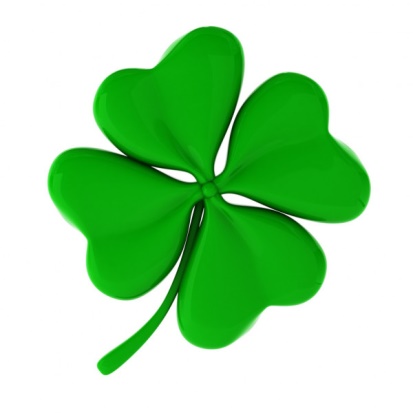 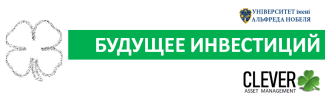 РОБОТЫ
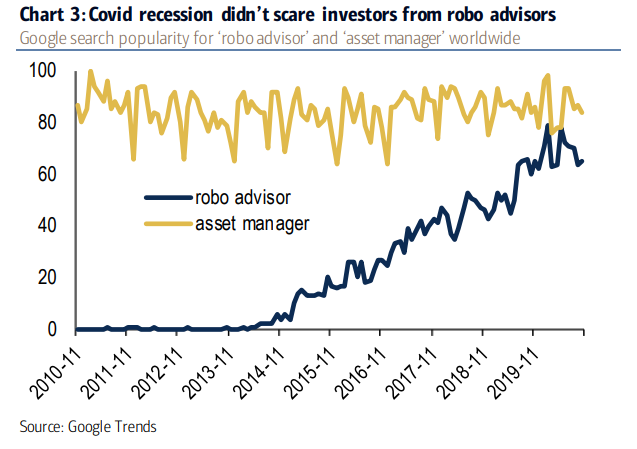 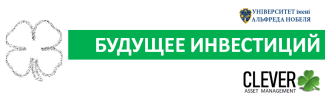 ЧТО ТАКОЕ РОБО-АДВАЙЗИНГ?
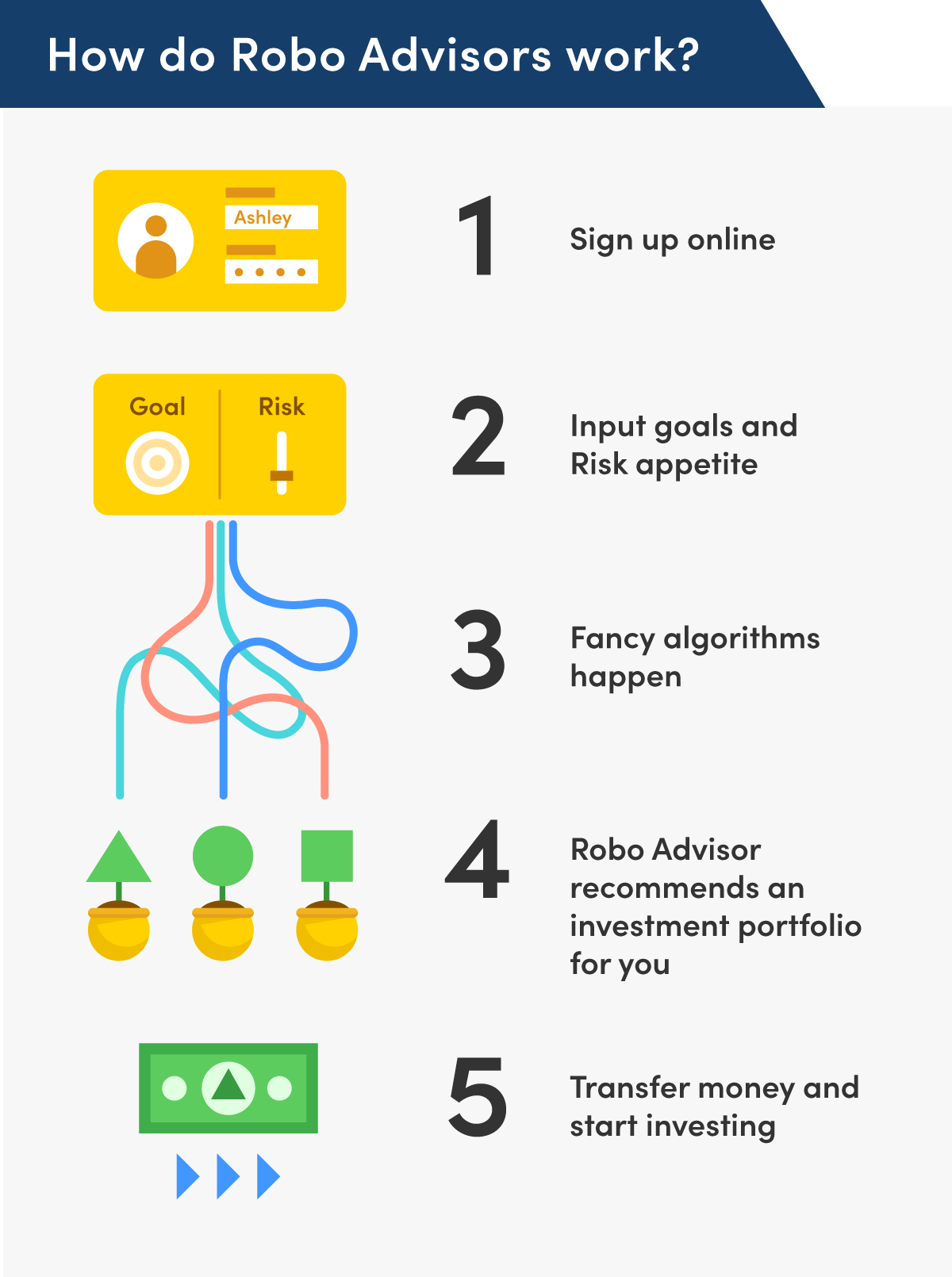 Робо-консультанты управляют $460 млрд. и ожидается, что эта индустрия вырастет до  $1,2 трлн. к 2024 году.
Каждый третий представитель поколения Z и миллениалы доверили бы роботу принятие финансовых решений.
«Я считаю, что есть вещи, которые технологии или алгоритмы могут делать лучше, чем люди», - сказал Тейлор Крейн, клиент робоадвейзера. «И у меня нет проблем с доверием к этим технологиям»
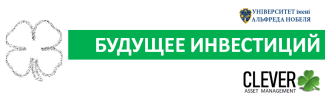 ВОПРОС ДОВЕРИЯ!
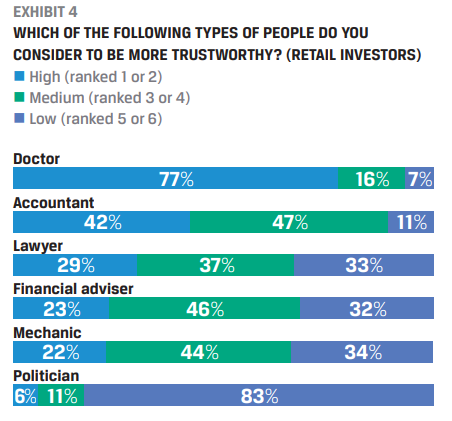 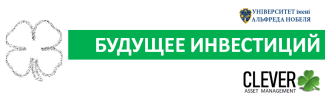 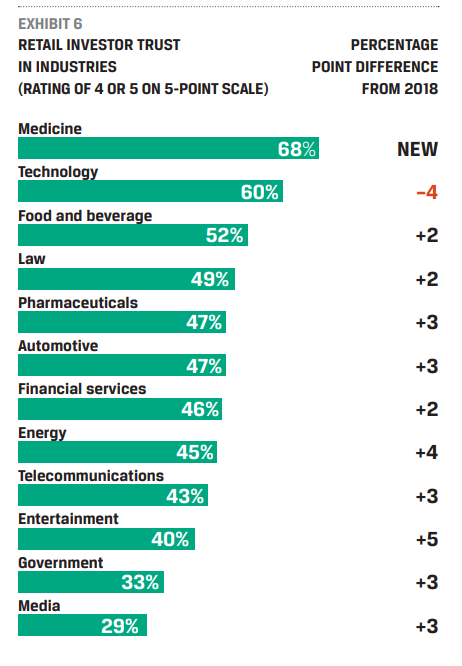 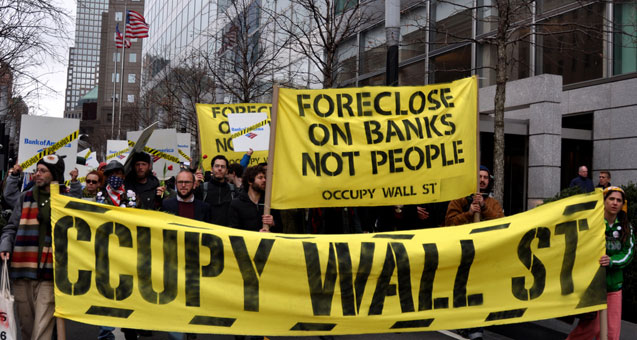 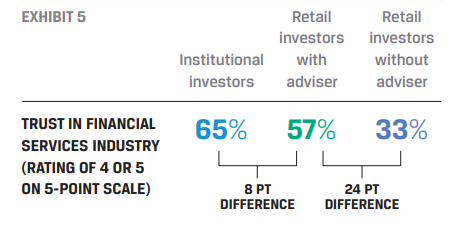 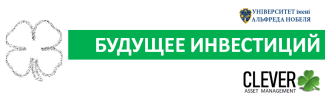 НА ОСТРИЕ
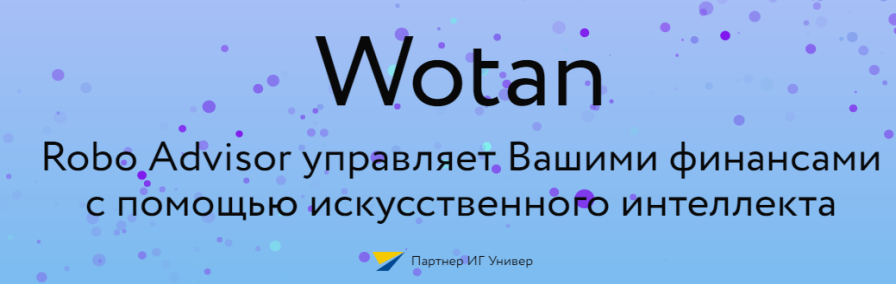 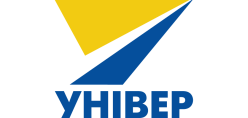 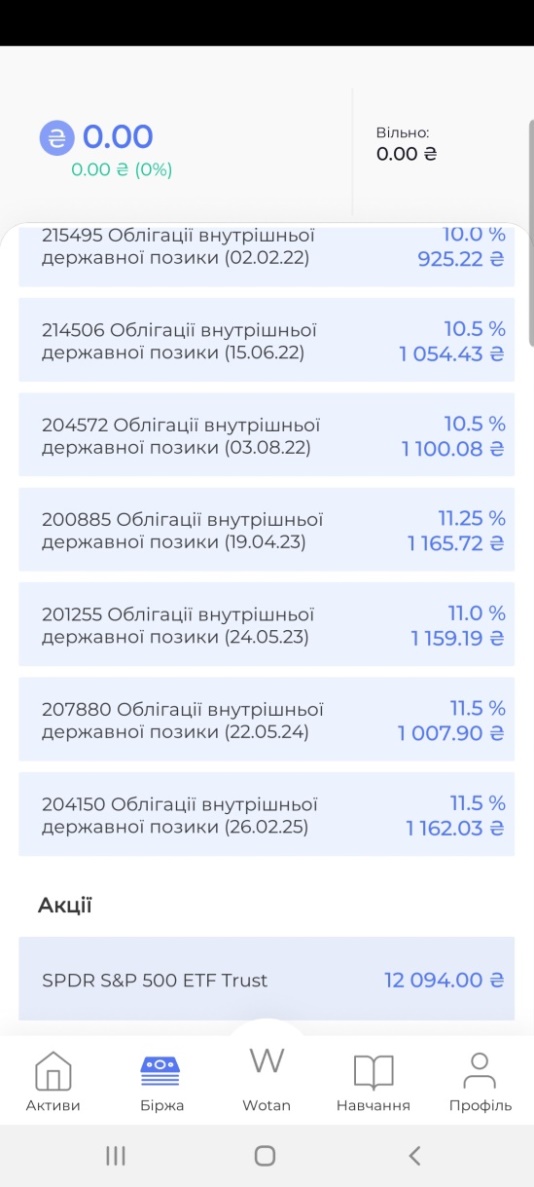 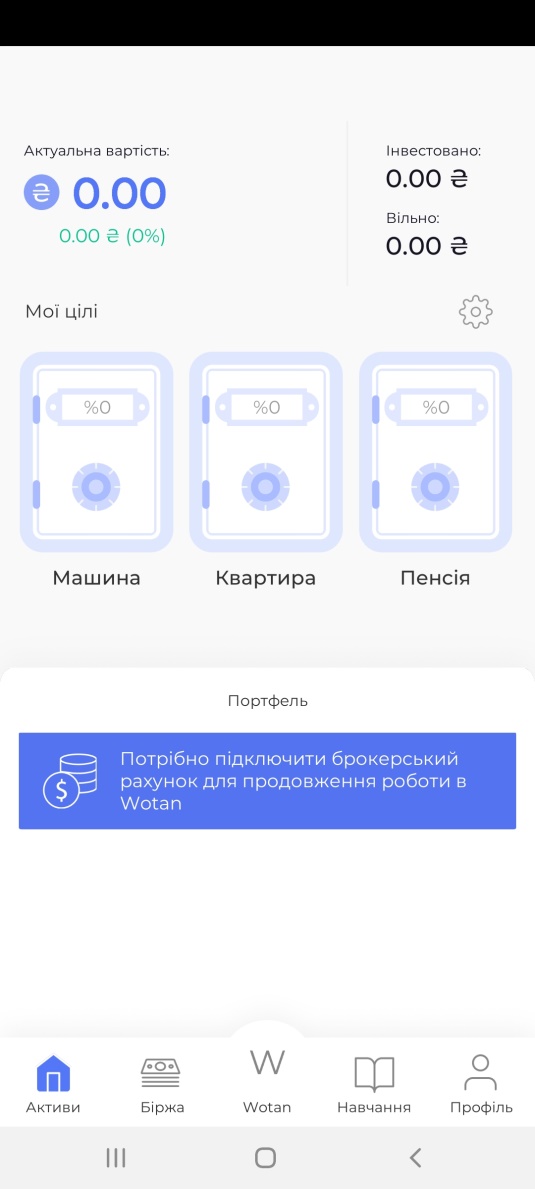 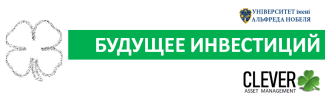 ИНОСТРАННЫЕ АКЦИИ В УКРАИНЕ
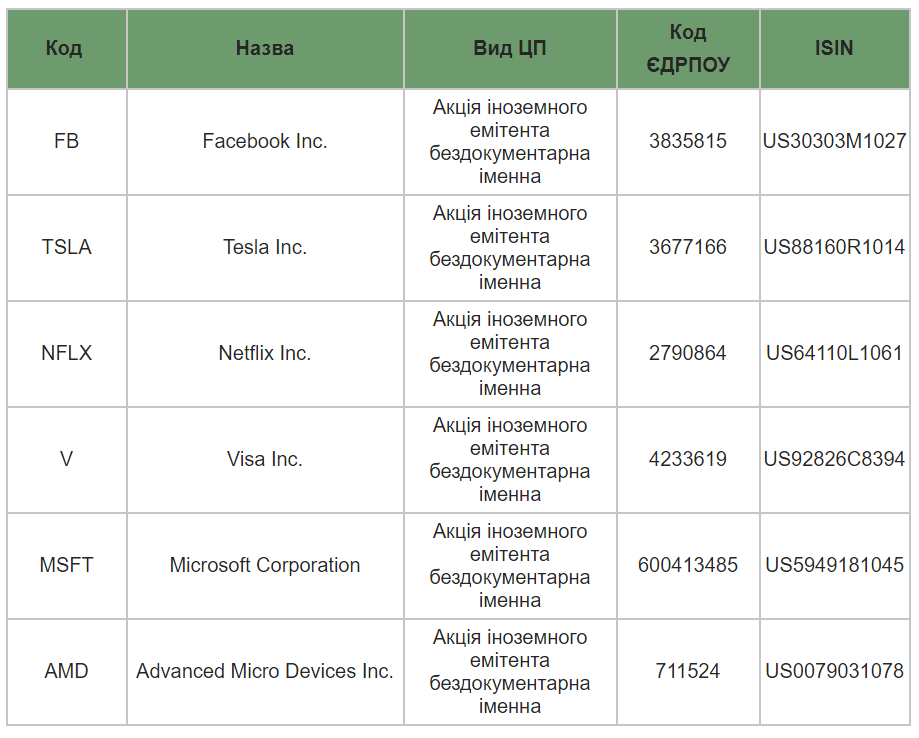 34
эмитента
на 23.04.2021
+ акции Apple
+ SP500 +NASDAQ
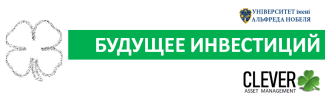 ДЕМОКРАТИЗАЦИЯ ФИНАНСОВ
=
+
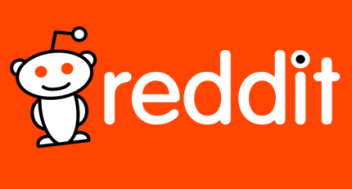 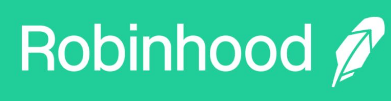 GME
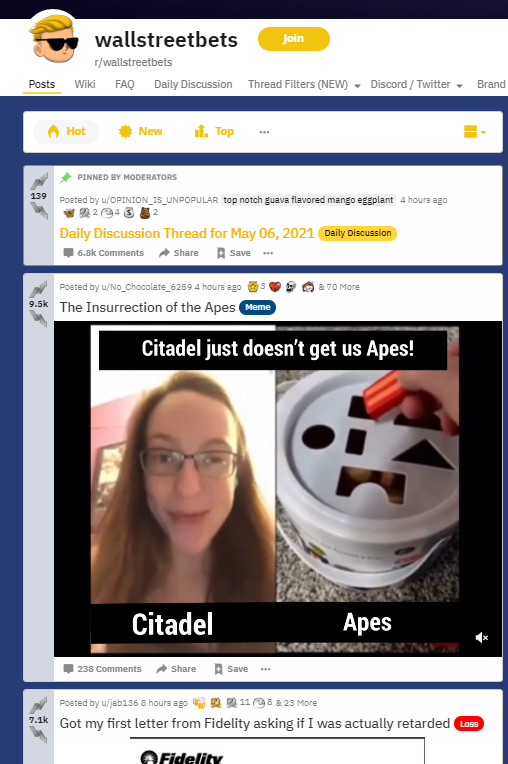 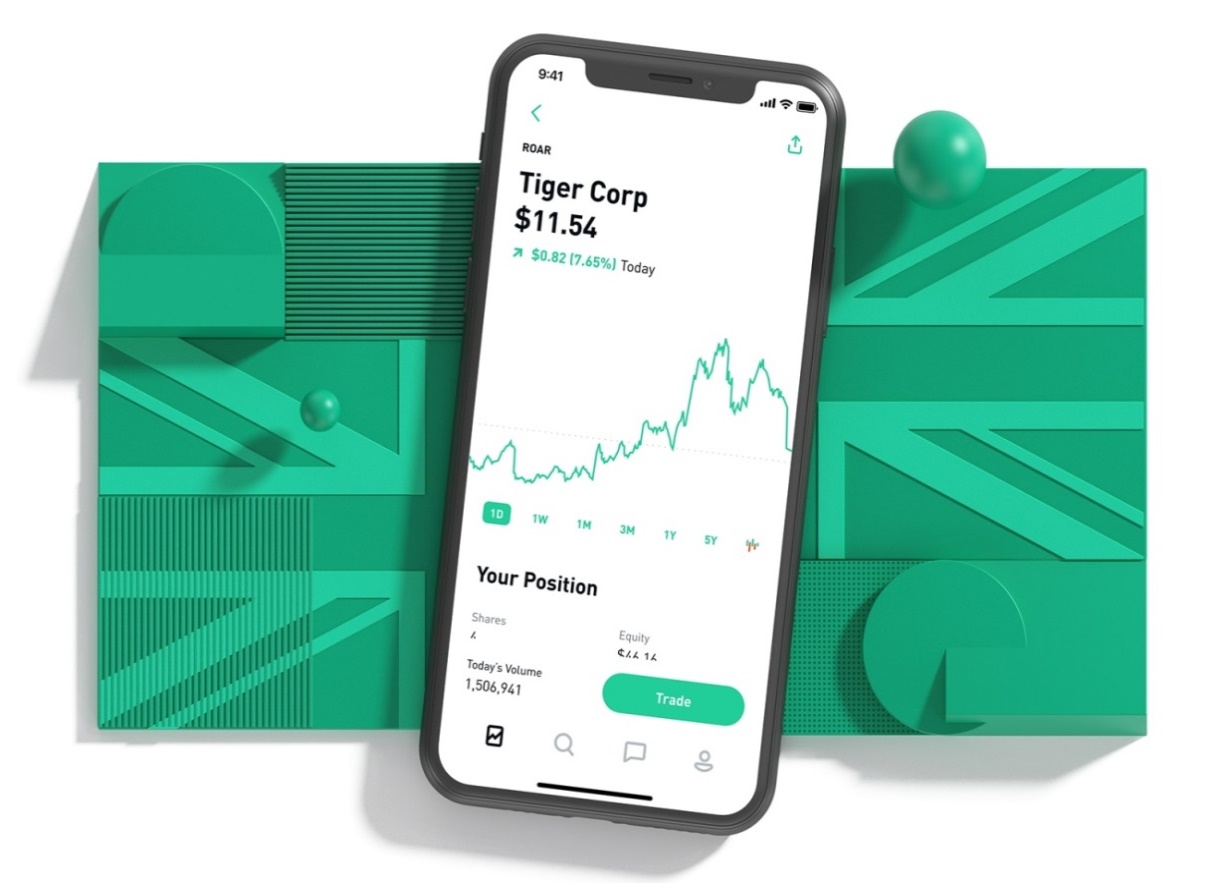 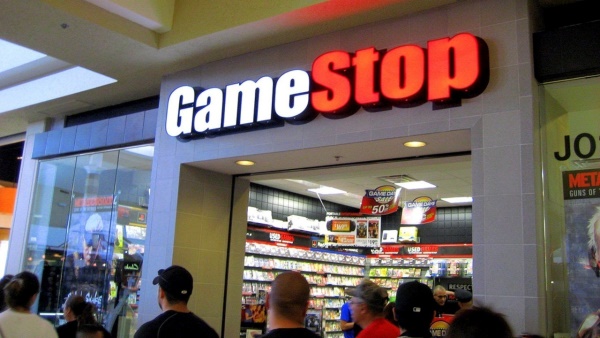 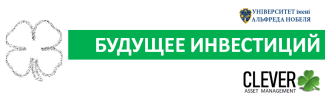 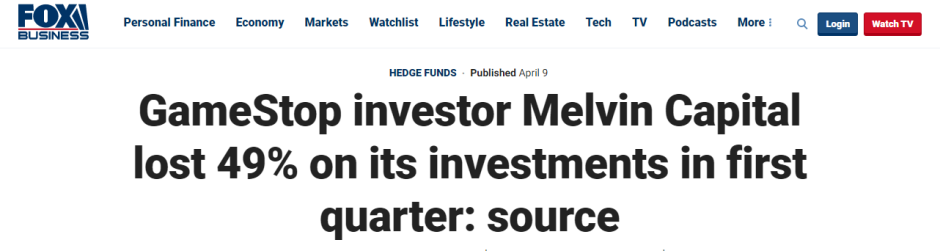 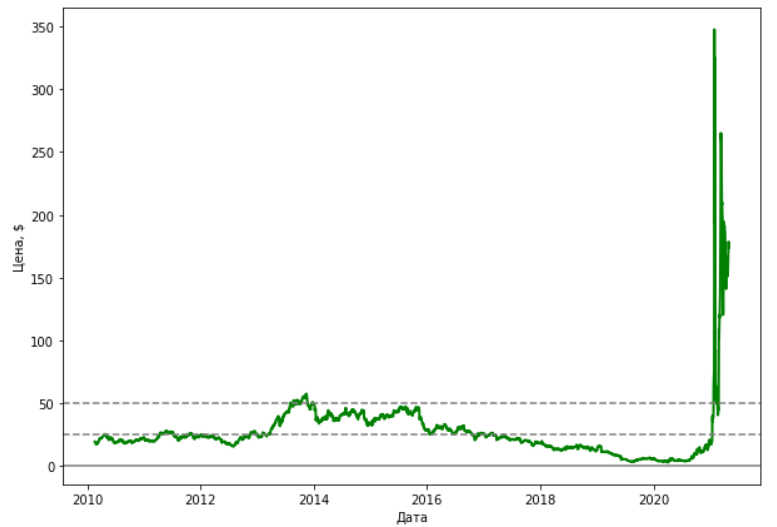 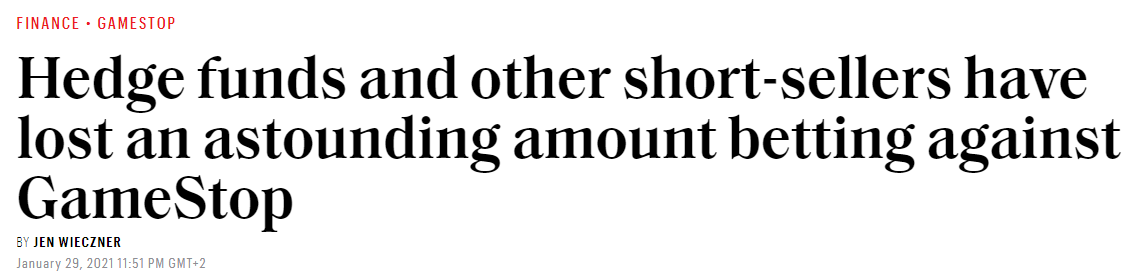 АКТИВЫ
БУДУЩЕГО
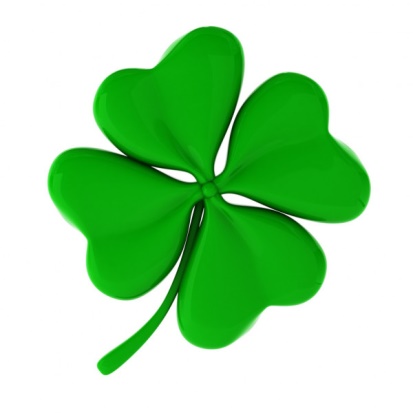 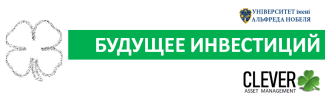 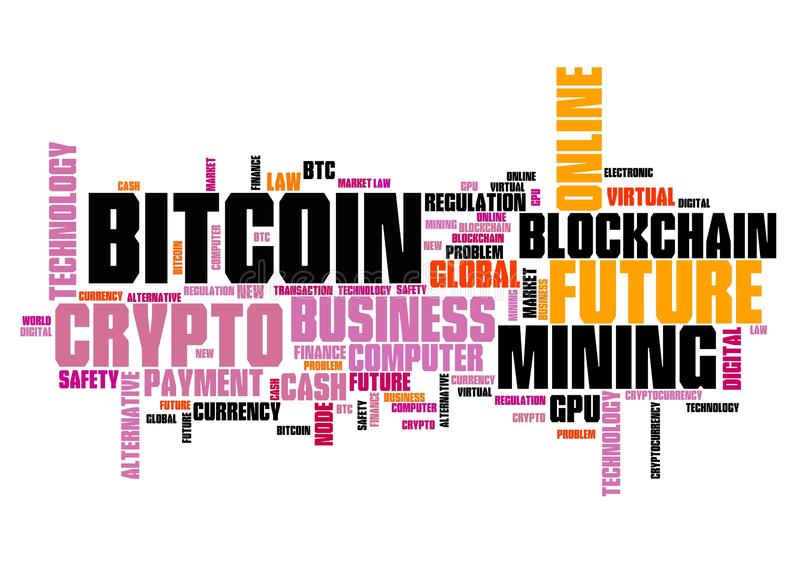 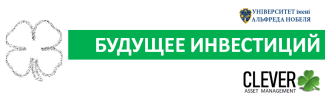 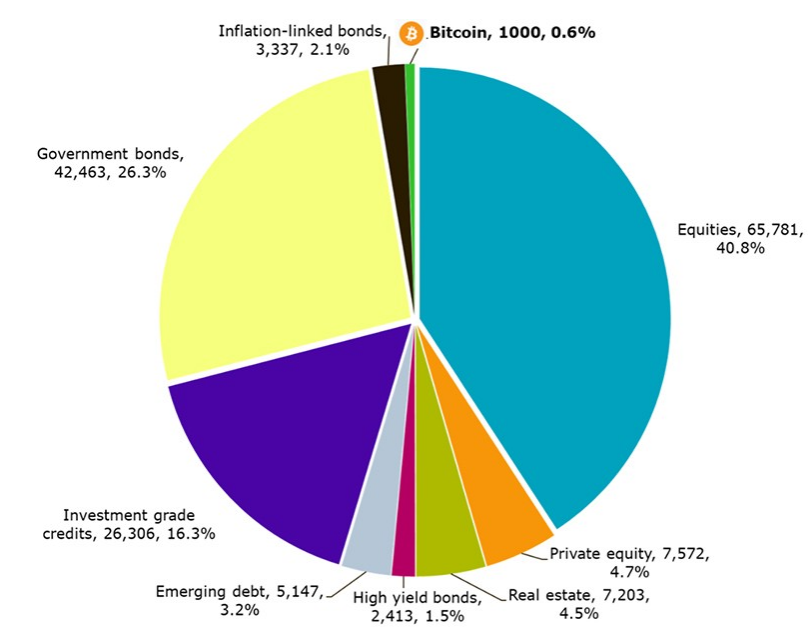 БИТКОИН – ВАЛЮТА? ИНВЕСТИЦИОННЫЙ АКТИВ? ТОВАР?
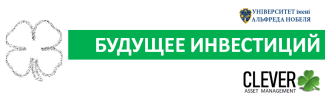 АКТИВЫ:
Валюта: мера стоимости, средство платежа, средство накопления и сбережения.

Коллекционные предметы: картины, вино, антиквариат – нет стоимости, есть цена, обусловленная дефицитом и спросом.
Инвестиционные активы: активы генерирующие денежный поток (акции, облигации)

Товары: сырье, ископаемые, зерно. В основном, используется для производства  конечных продуктов потребления.
СТОИМОСТЬ против ЦЕНЫ
VALUE versus PRICE
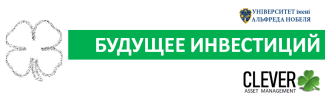 ГРАФИК
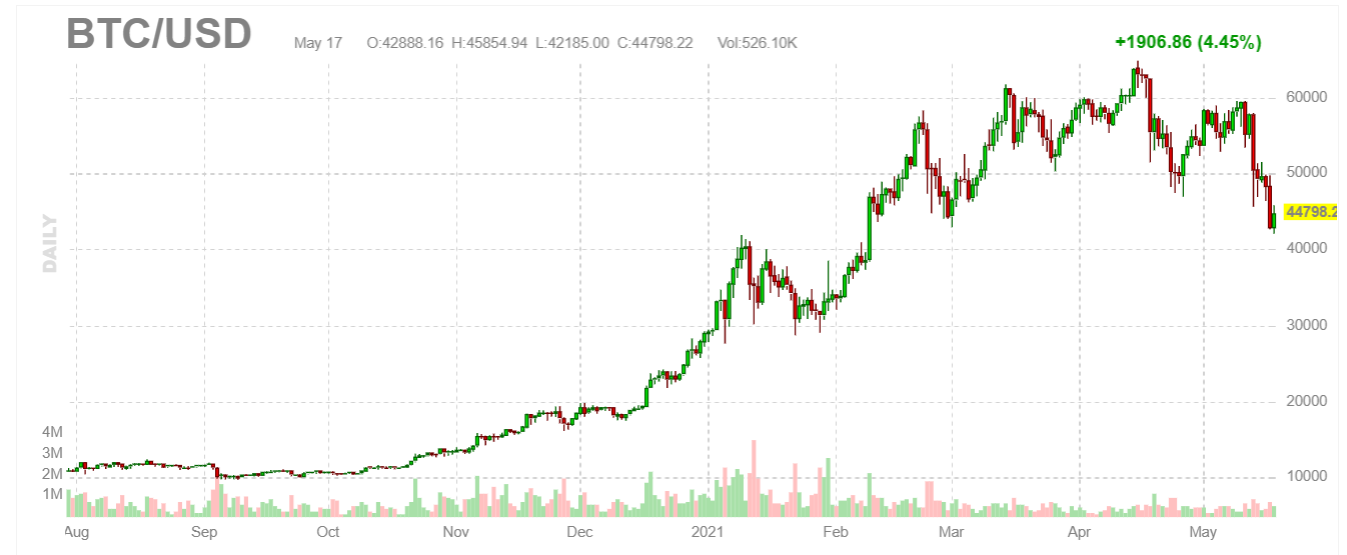 БИТКОИН И КОРПОРАЦИИ
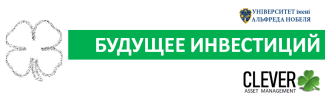 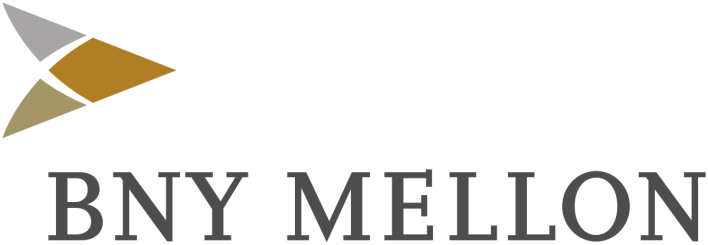 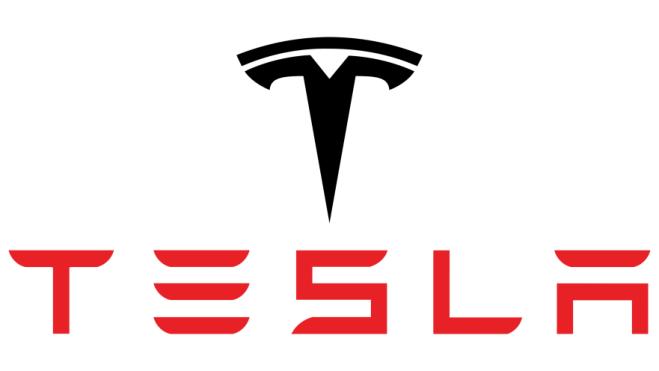 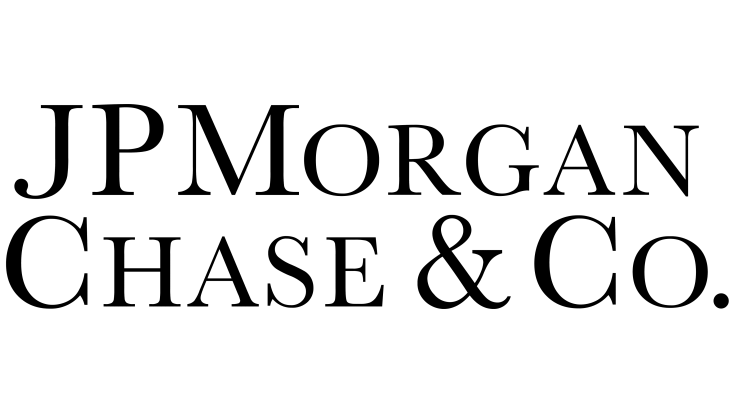 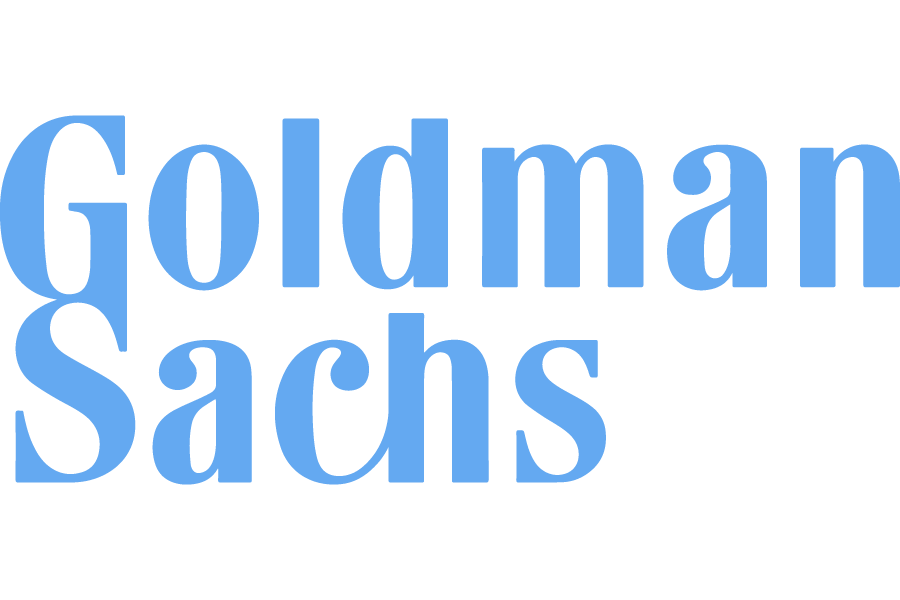 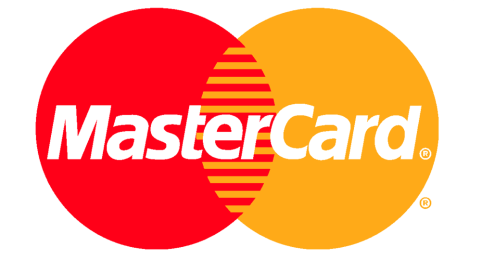 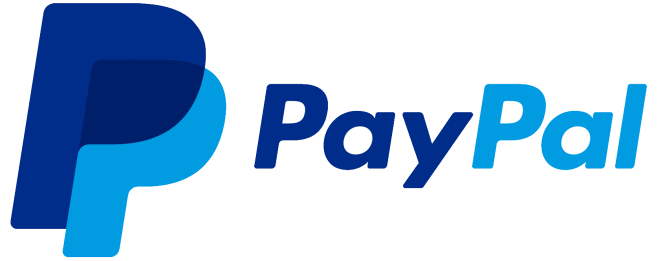 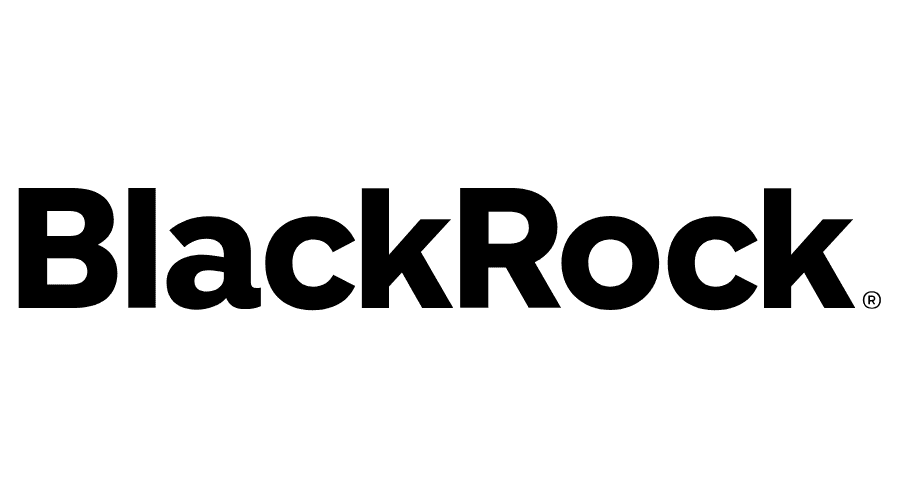 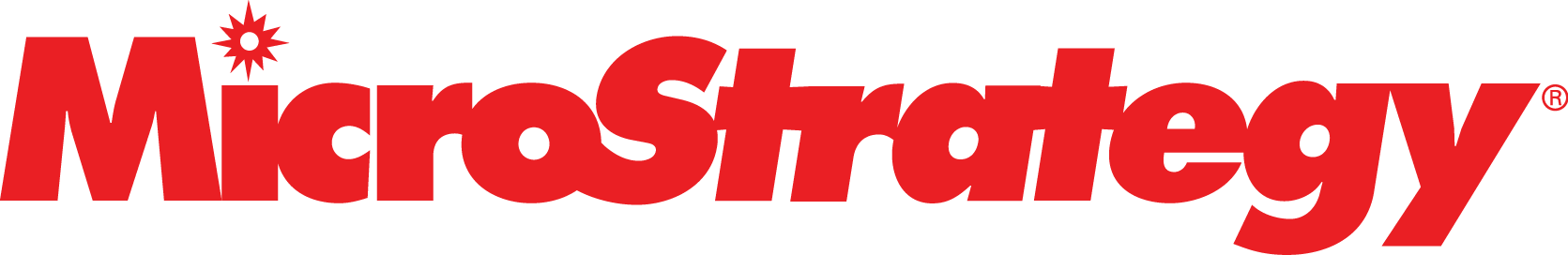 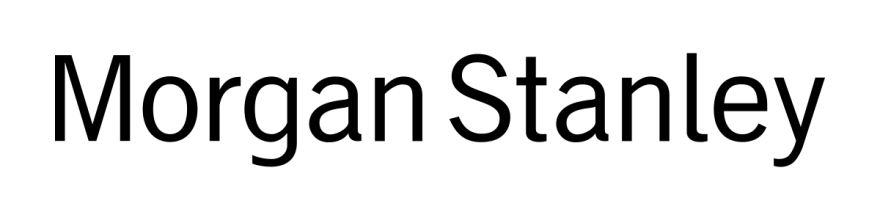 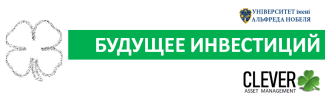 НЕ ВСЕ!
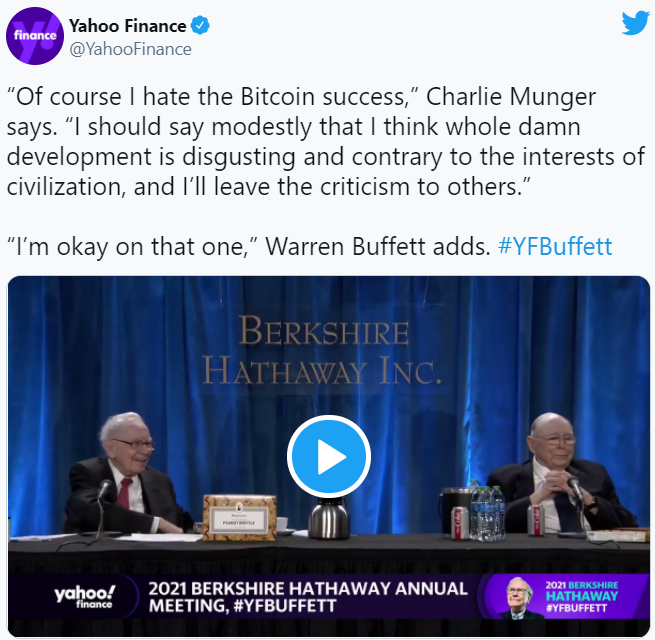 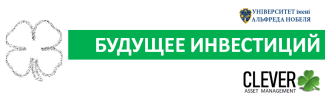 КРИПТОВАЛЮТЫ В УКРАИНЕ
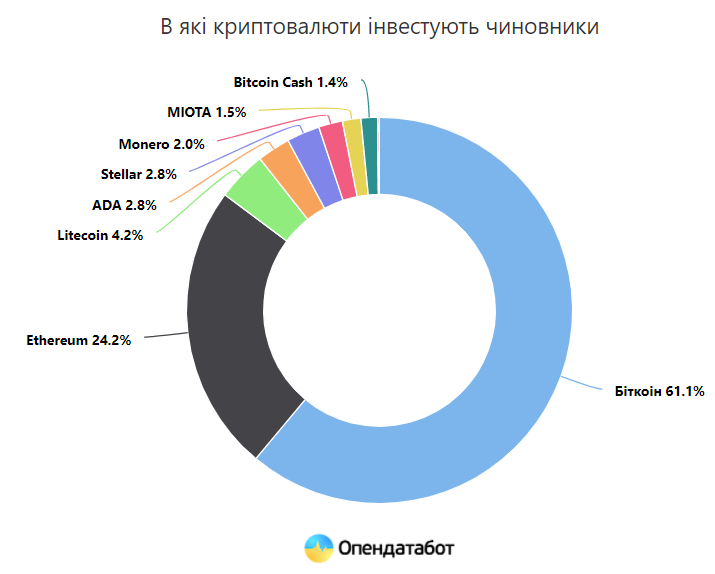 46 351 биткоинов зарегистрировано в декларациях за 2020 года.
По состоянию на 18 мая это почти 56 млрд.грн.
652 чиновники из 800 тыс. зарегистрировали криптовалюту.
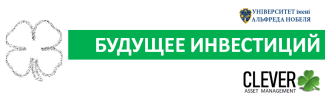 11 ЛЕТ СПУСТЯ
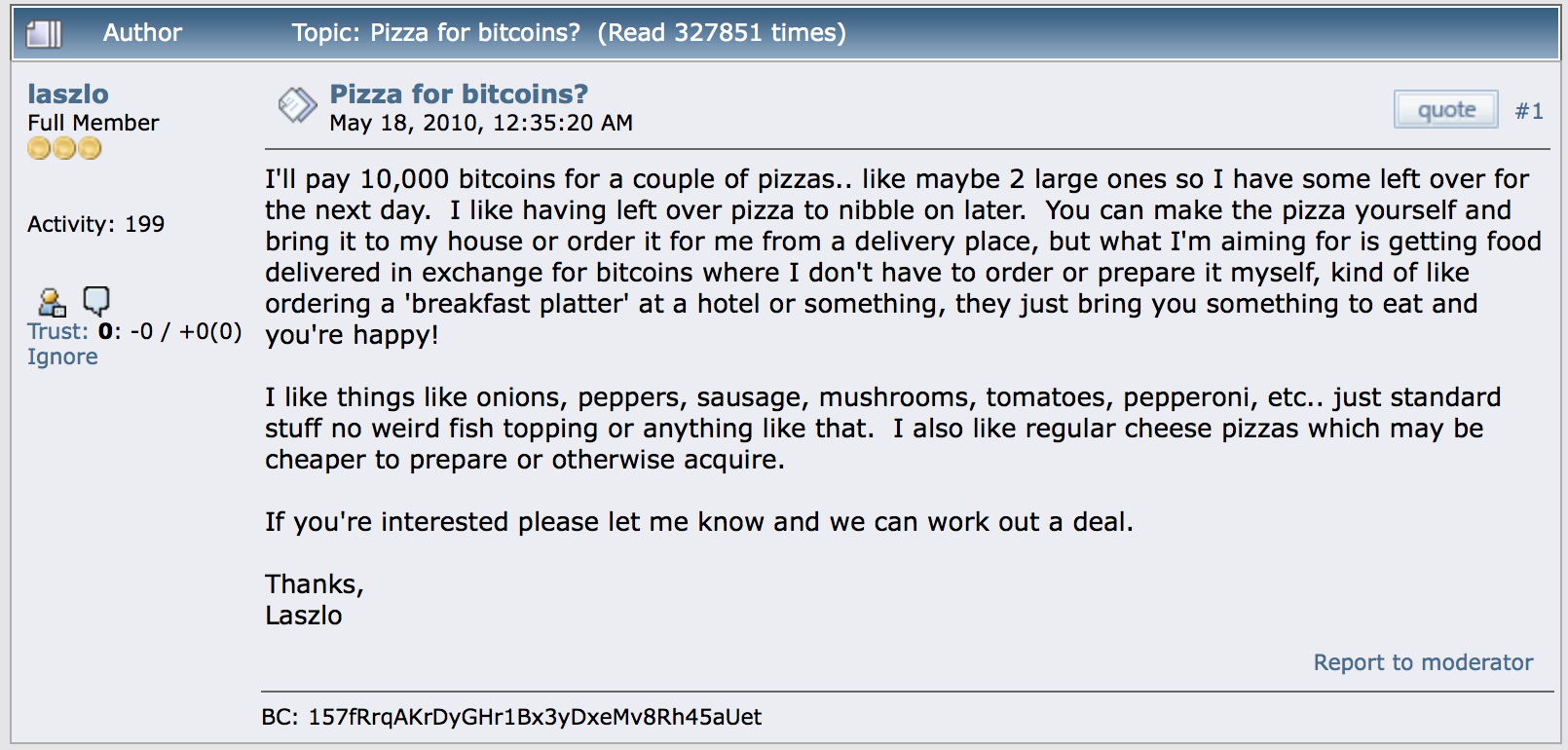 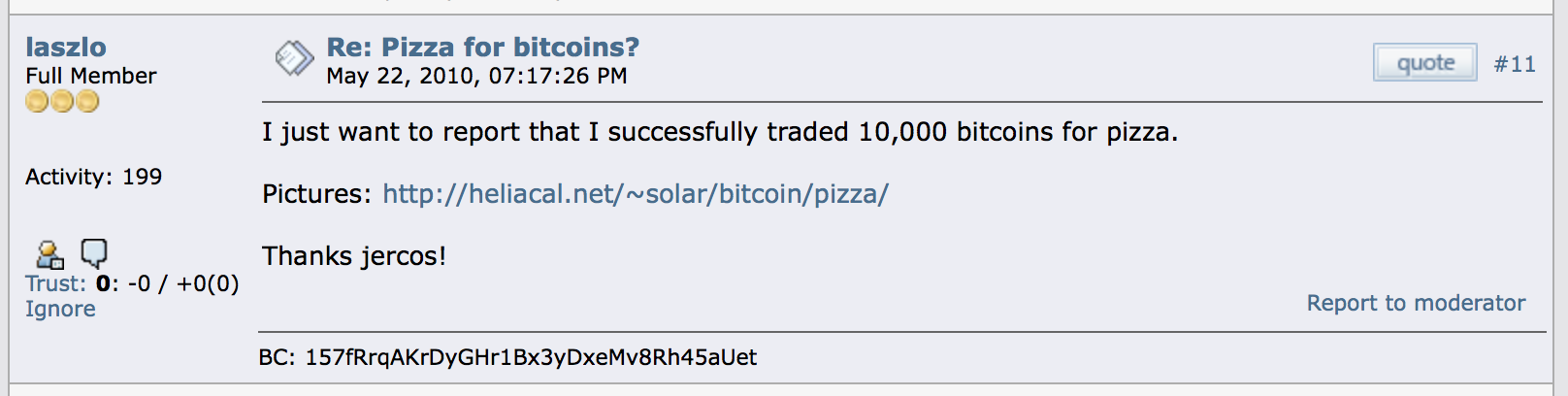 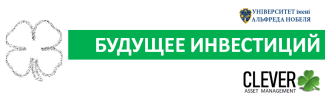 $450 000 000,00
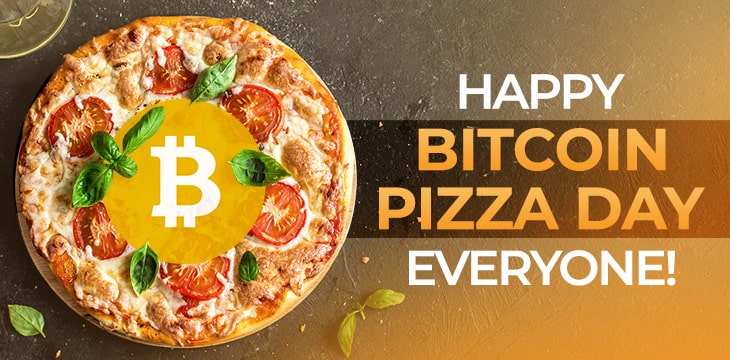 NFT, non-fungible token
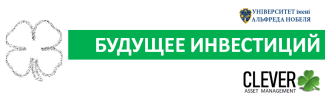 NFT-токен: это специальный уникальный цифровой токен, созданный на блокчейне, который гарантирует оригинальность предмета (картинка, фото, видео), его нельзя воспроизвести.

Технология NFT была создана в 2017 году на основе смарт-контрактов Ethereum. 

ЧТО МОЖНО ПРОДАТЬ В ФОРМЕ NFT?
Фактически, все что угодно. Музыку, изображения, текст, видео, 3D-модели – то есть любой претендующий на уникальность цифровой продукт:
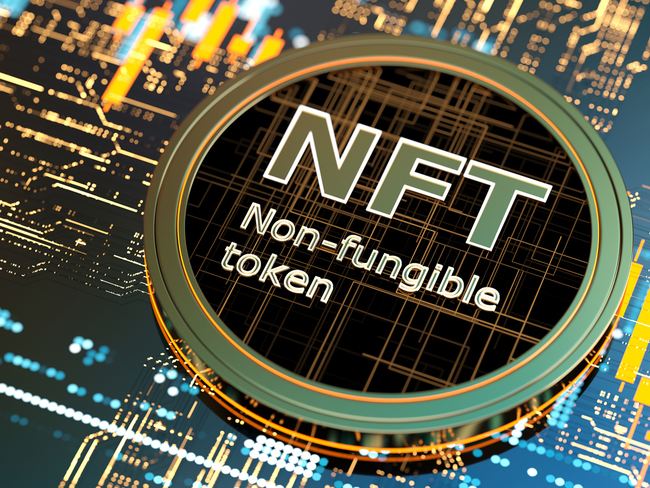 ARE YOU KIDDING ME?
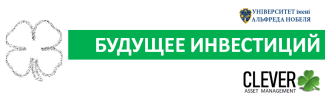 $2,9 млн.
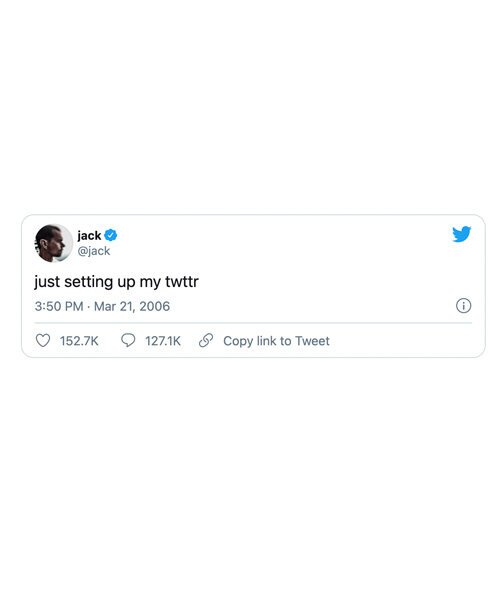 Twitter CEO Jack Dorsey's first tweet NFT sells for $2.9 million
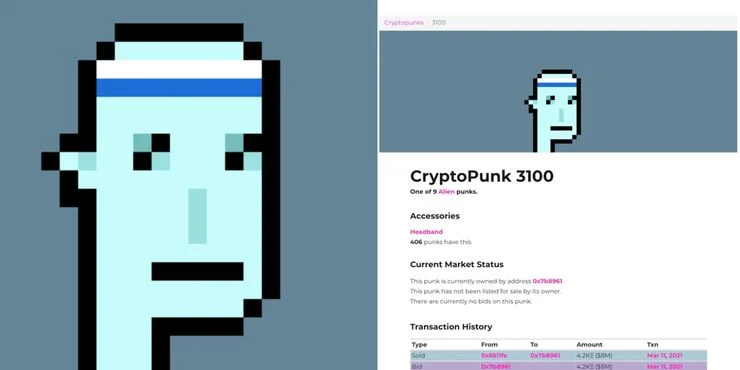 $7,6 млн.
TIE: CryptoPunk #3100
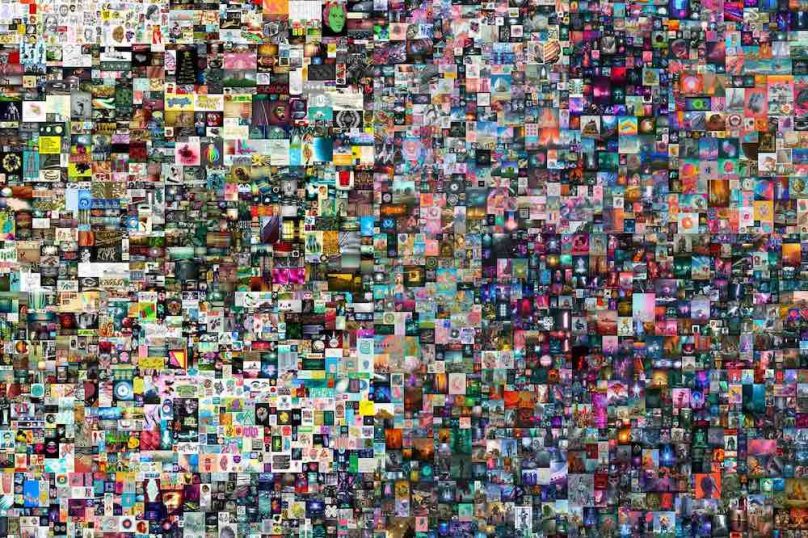 ИНДУСТРИИ БУДУЩЕГО
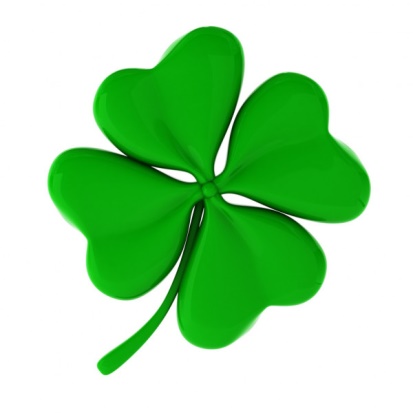 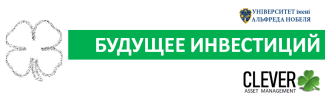 НОВАЯ НЕФТЬ
«Data is new oil»
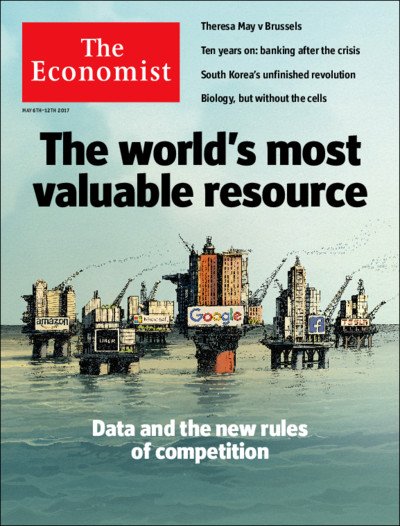 Big Data
 Стоимость хранения
 Облачные вычисления
 Скорость обработки данных
Facebook	2,7 	млрд.
Youtube	2 	млрд.
Gmail	1,8 	млрд. 
Netflix	200 	млн.
May, 6, 2017
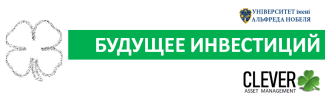 FAAMGM
ПЕРЕДЕЛАТЬ
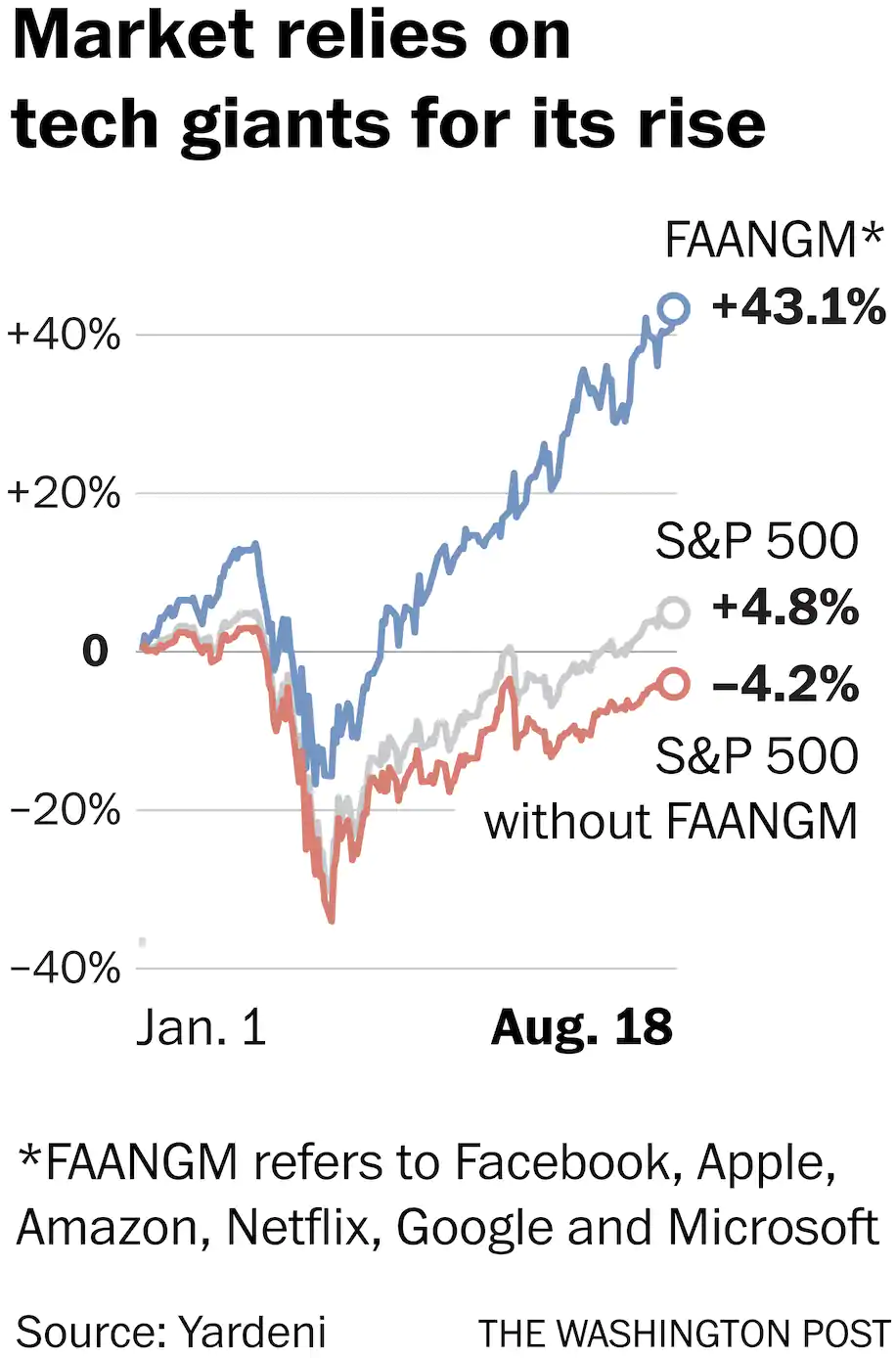 FAANGM stocks include Facebook, Amazon, Apple, Netflix, Google (Alphabet), and Microsoft
2020
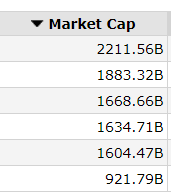 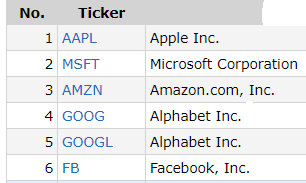 $8,1 трлн.
FAAMGM is the acronym for the six stocks that collectively account for about 25% of the S&P 500’s
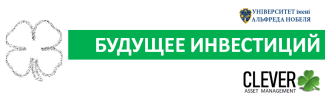 РЫНОК БЕЗ Big6
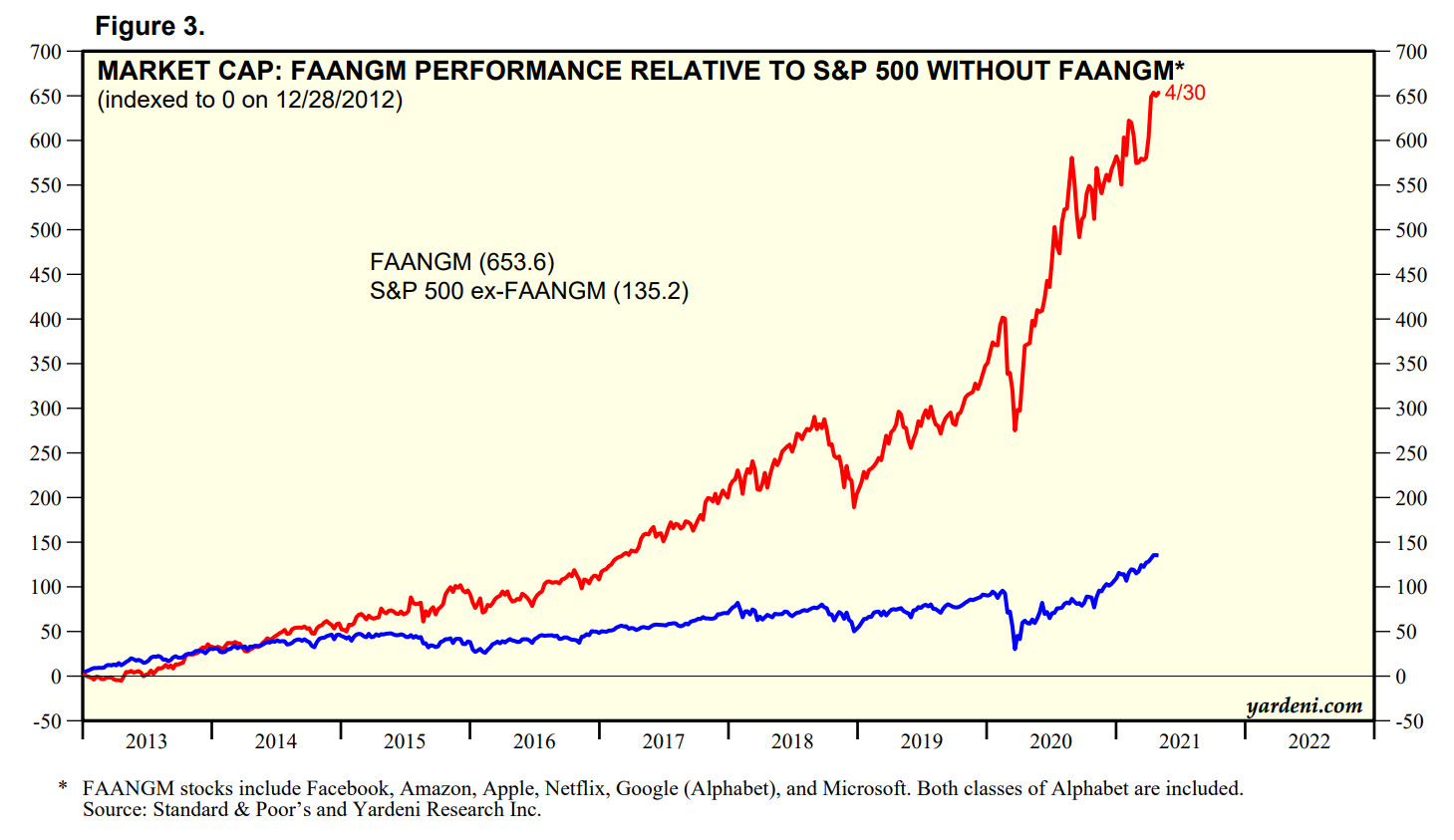 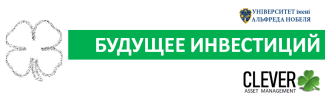 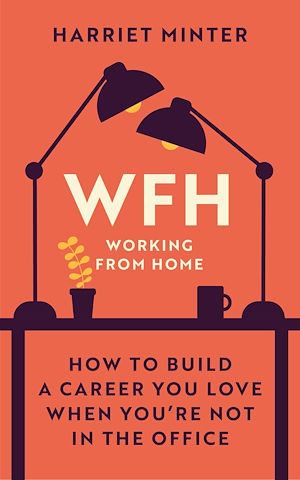 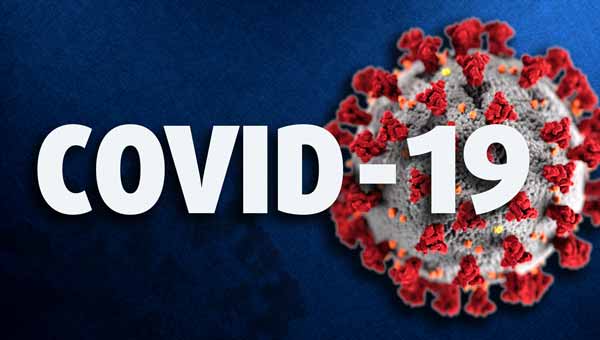 ZOOM 		+363%	
Онлайн встречи

PALETON	+241%
Продажа тренажеров
и онлайн тренировки

SQUARE	+218%
Онлайн платежи

TELADOC	+ 64%
Онлайн медицина
#ПРОРЫВНЫЕ ТЕХНОЛОГИИ
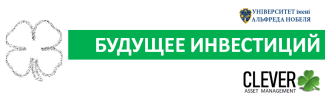 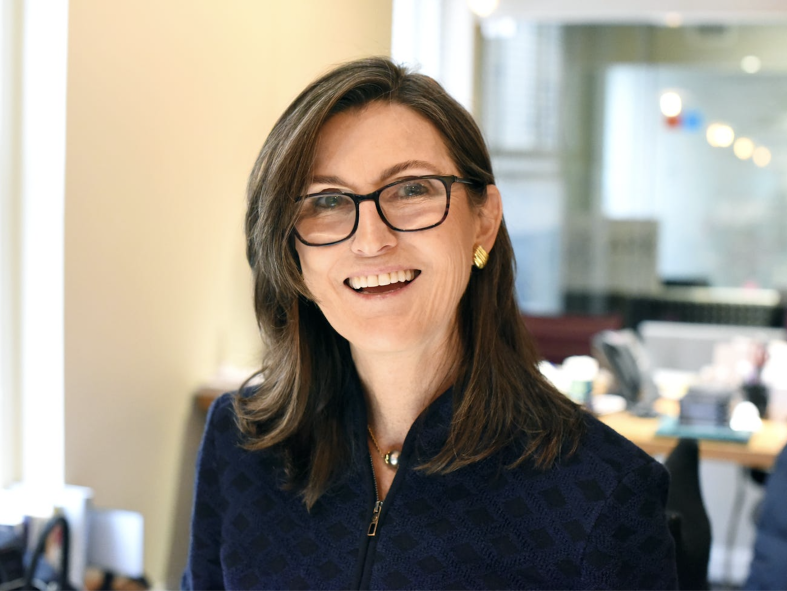 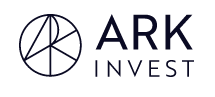 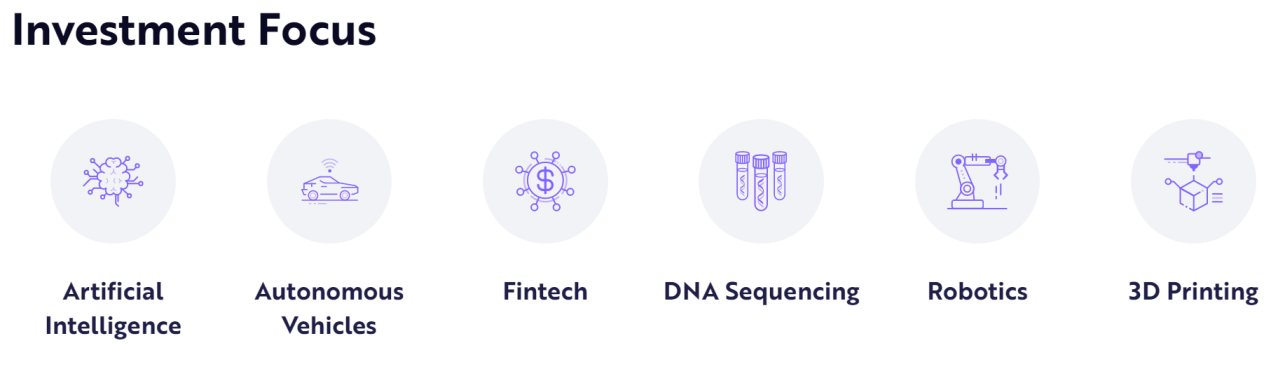 Кети Вуд,
CEO Аrk Invest
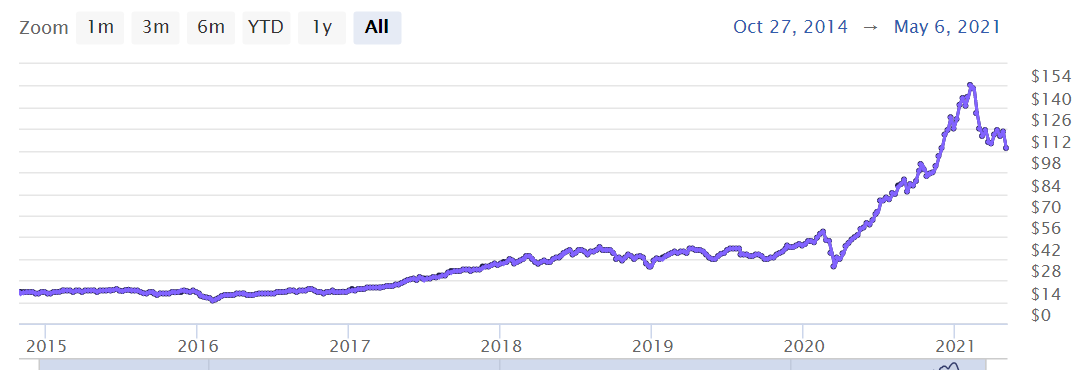 ARK Innovation ETF
$1,89 млрд. – январь, 20
$20  млрд. – май,21
+200%
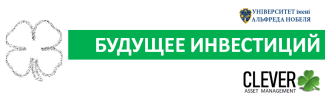 ESG (Environmental, Social, and Corporate Governance)
                 (Экологическое, социальное и корпоративное управление)
Поколение Z больше, чем кто-либо, уделяет внимание социально ответственному инвестированию, возможно.

Они хотят, чтобы финансовая выгода была сбалансирована с положительным влиянием на мир.

Для поколения Z социально ответственные компании могут обеспечить баланс, который они ищут, и могут стать долгосрочными победителями в будущем, которое они однажды возглавят.
ESG — это набор стандартов деятельности компании, которые социально сознательные инвесторы используют для проверки потенциальных инвестиций. 

Экологические критерии определяют, как компания выступает в роли хранителя природы. (например, Zero-carbon)

Социальные критерии исследуют, как она управляет отношениями с сотрудниками, поставщиками, клиентами и обществом. 

Корпоративное управление касается руководства компанией, оплаты труда руководителей, аудита, внутреннего контроля и прав акционеров
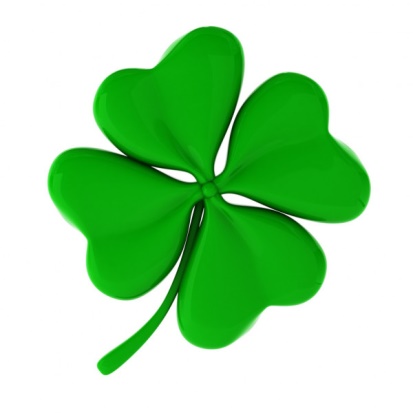 СПАСИБО 
ЗА ВНИМАНИЕ
Контакты:
g.romanov@clvr.com.ua
Романов Глеб